Les périodes historiques
Si les périodes historiques pouvaient parler qu’est-ce qu’elles diraient?
Je suis une période comme au hockey?
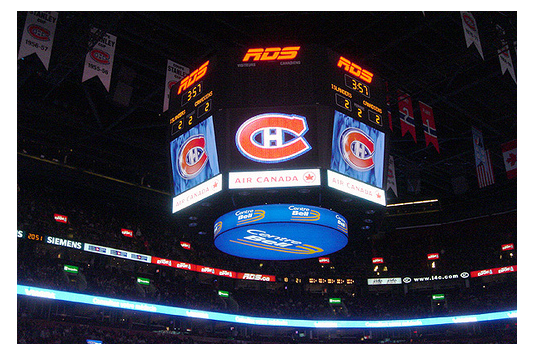 Je suis une période comme l’horaire à l’école?
Je suis une période comme les périodes de ta vie?
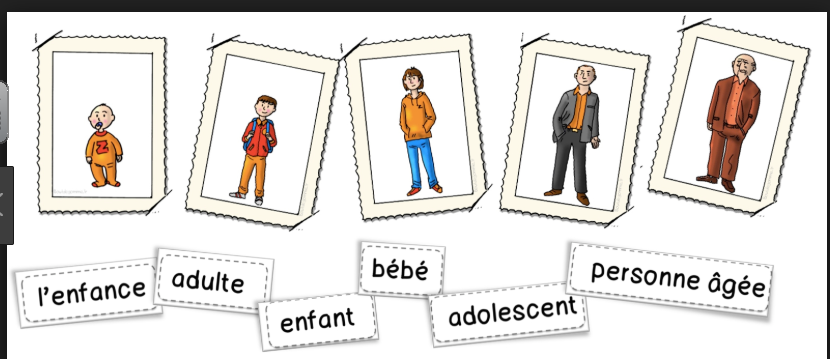 Alors une période historique

A un début
A une fin
Est variable c’est-à-dire que cela change (Les chinois célèbre le nouvel an le 25 janvier  2019)  
Permet de découper le temps en période (l’ordre chronologique)
Voici les périodes de l’histoire
1. La préhistoire 
2. l’Antiquité
3. Le Moyen âge
4. les Temps modernes
5. l’époque contemporaine

https://www.youtube.com/watch?v=apSHY5CEggQ&app=desktop